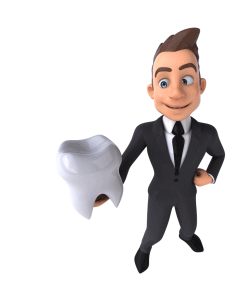 ZUB
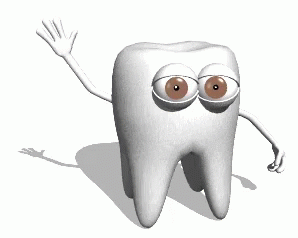 POPIS ZUBU
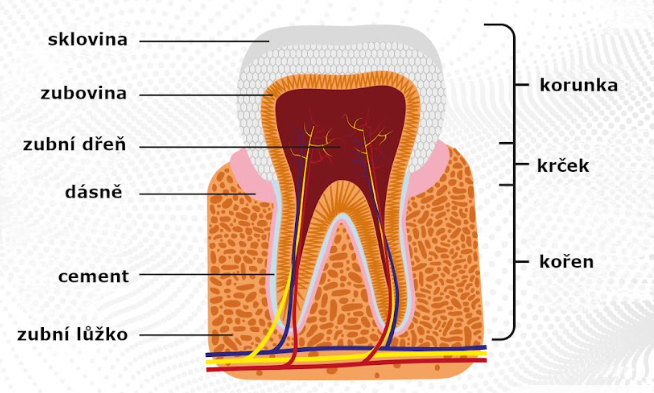